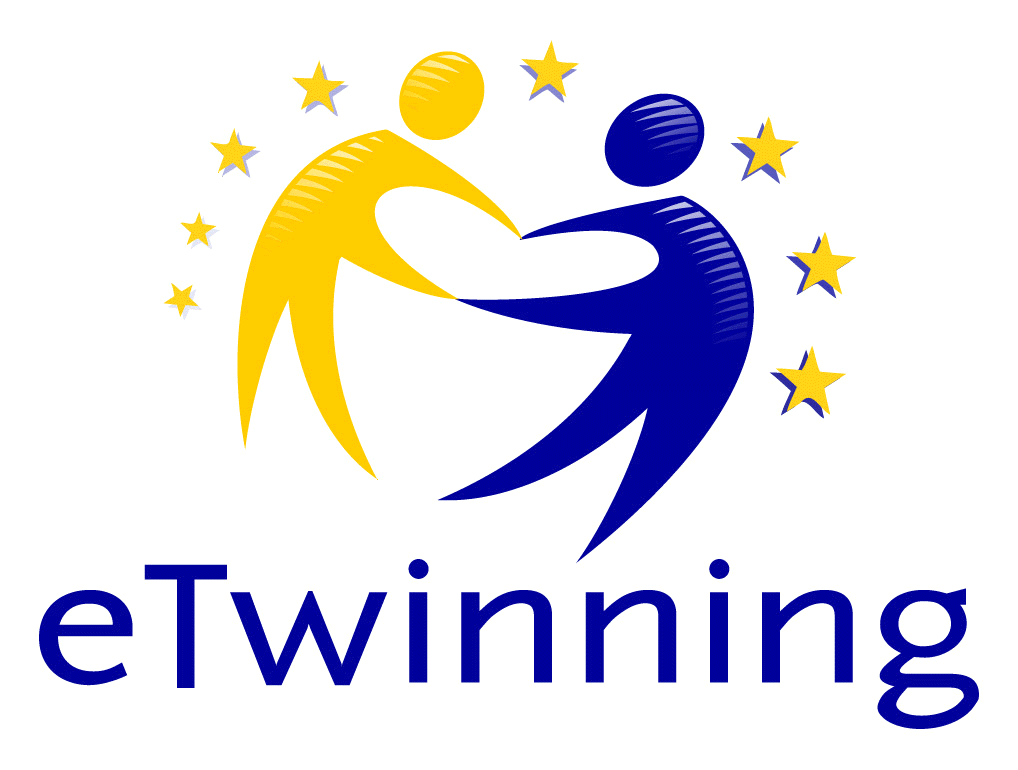 Videoconference@ctive @nd Digital Citizenship Dimensions
PROGRAMME OF THE VIDEOCONFERENCE:
Introduction
Presentation of Slovak team and their work on the project
Presentation of Italian/Romanian team 
   and their work on the project
Reflections about the project
Conclusion
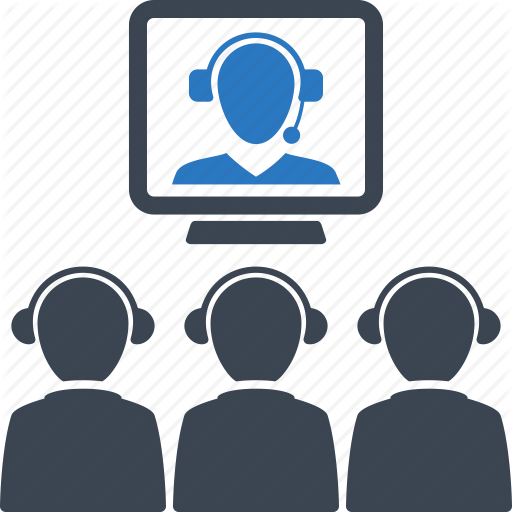 VIDEOCONFERENCE
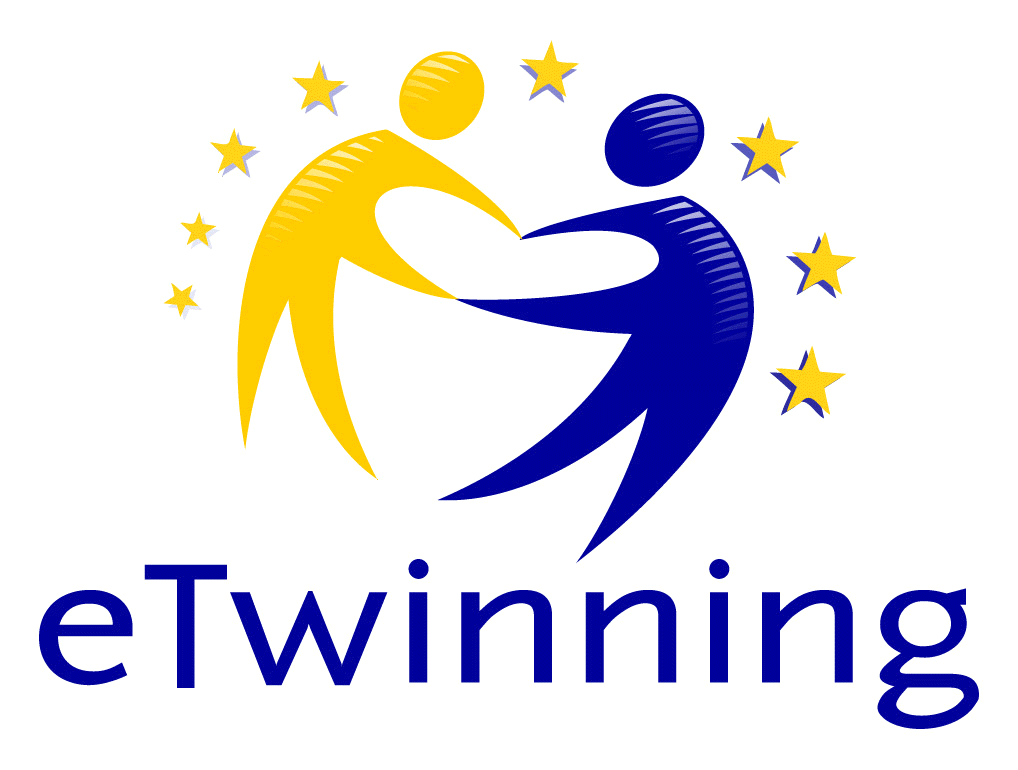 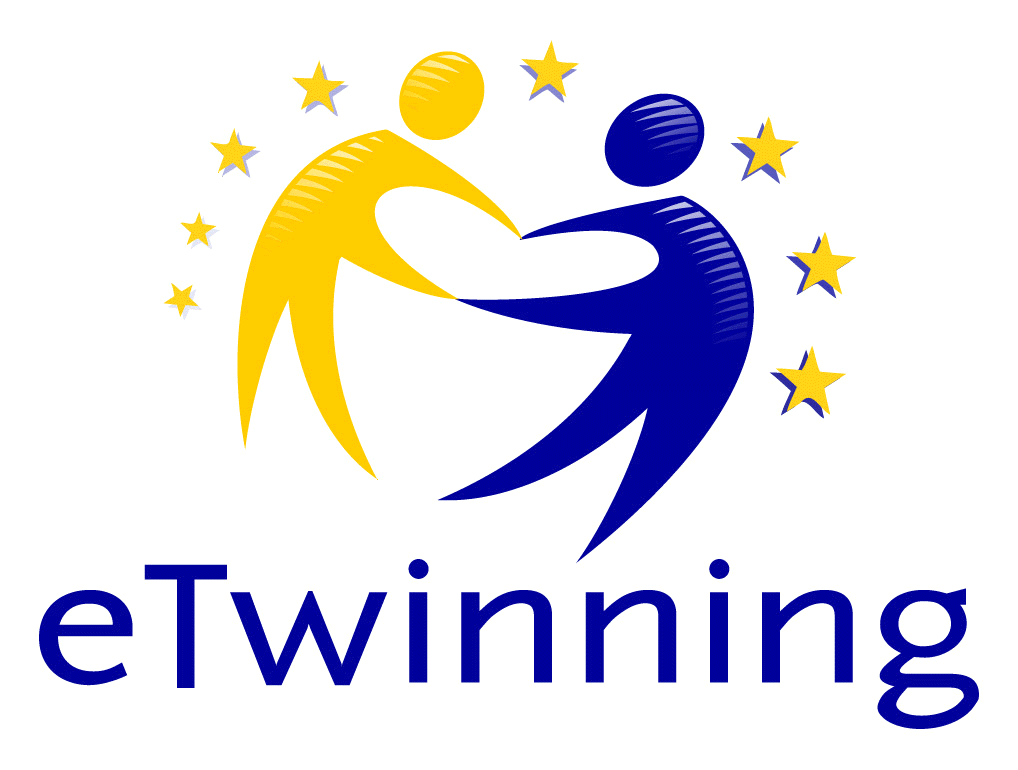 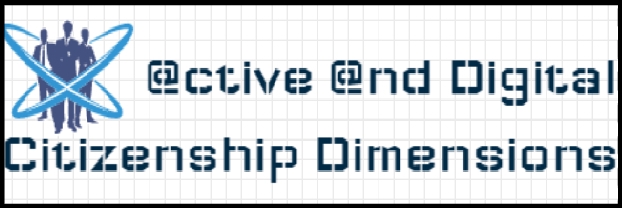 THIS IS US – A SLOVAK TEAM @ WORK
@ctive @nd Digital Citizenship Dimensions
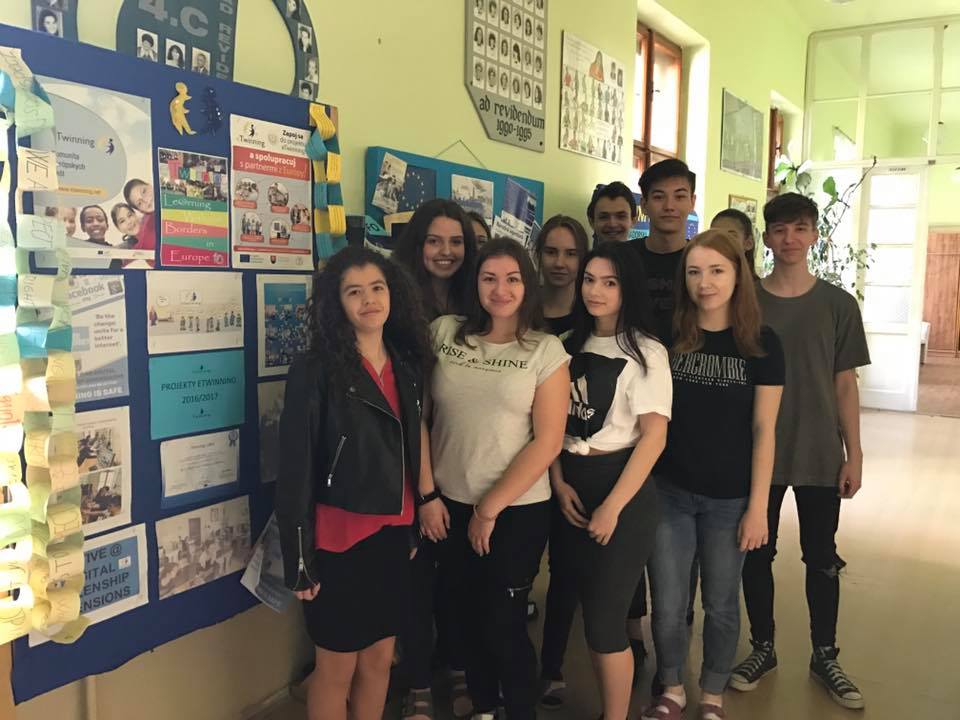 A SLOVAK TEAMSTUDENTS OF 1.B
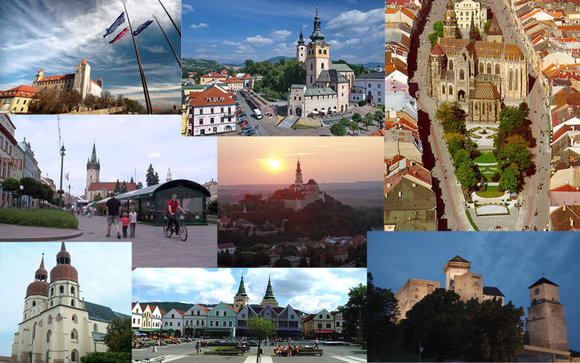 SLOVAKIA
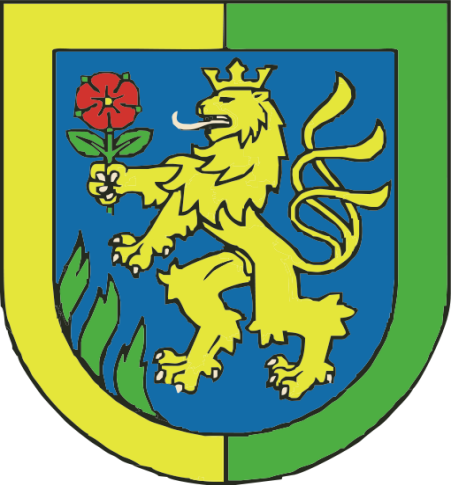 OUR TOWNLEVICE
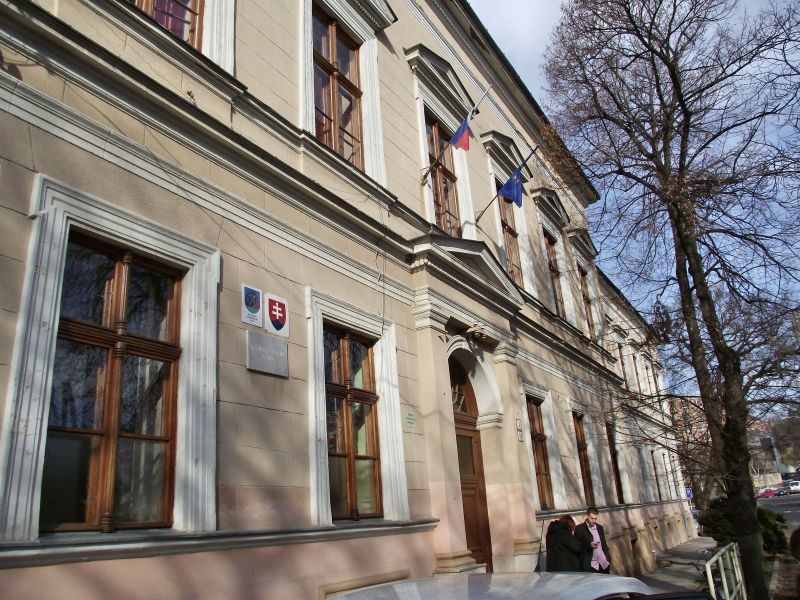 BUSINESS ACADEMY
OUR SCHOOLBUSINESS ACADEMY
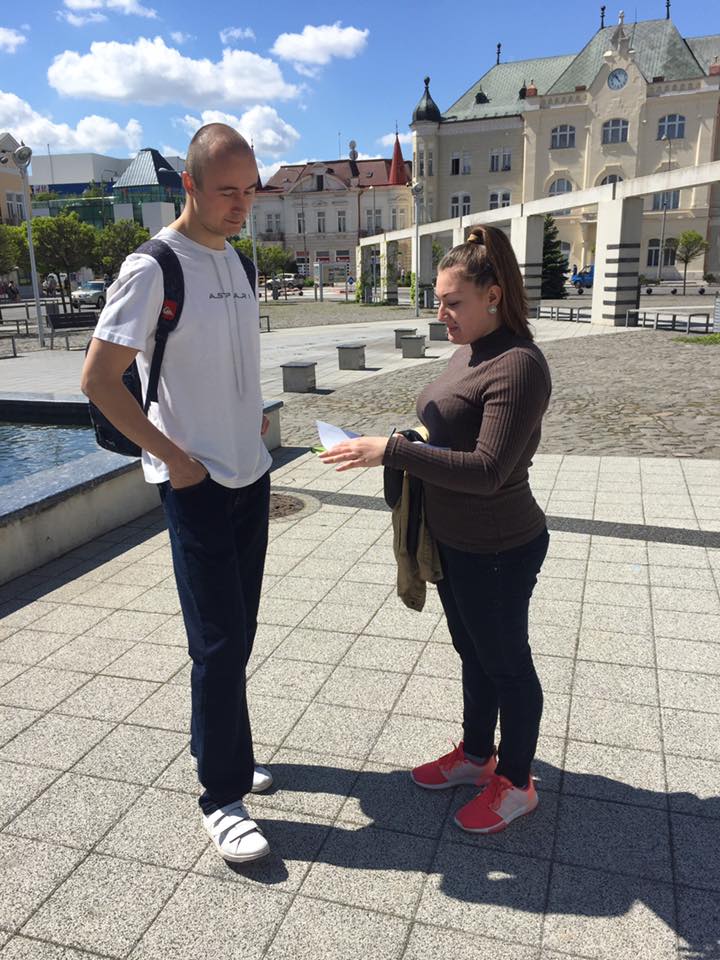 WORK ON THE SURVEY IN OUR TOWN
Most of the people spend around 3 hours a day on the net, the younger ones the more time on the net
They are on the net because of wor, communication  or entarteinment
They use the Internet especially at home or school/work
Most visited site is Facebook
They often trust people on the net
Participants of our survey are pretty setisfied with their PC skills
WORK ON THE SURVEY IN OUR TOWN
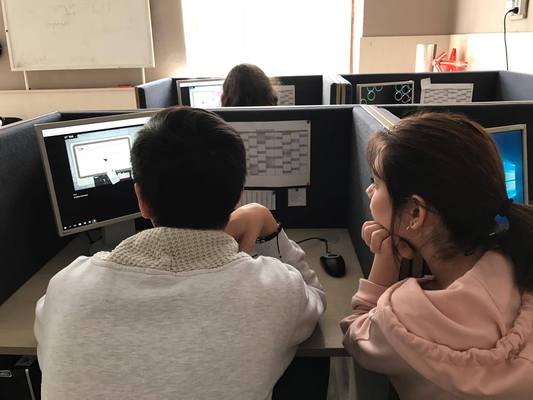 WORK ON PC ON THE PROJECT
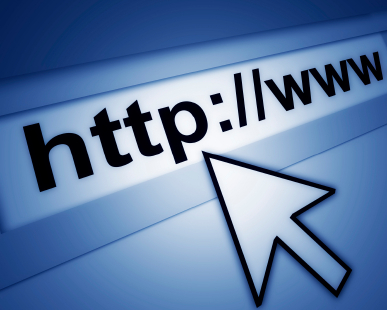 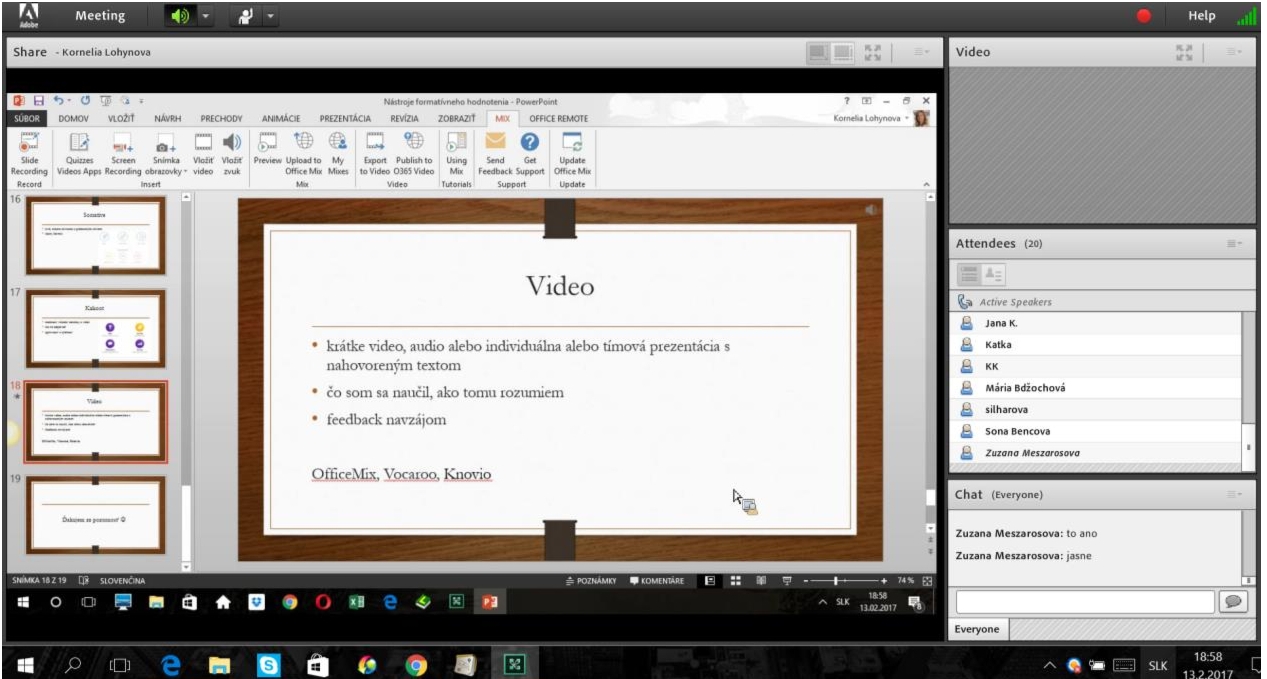 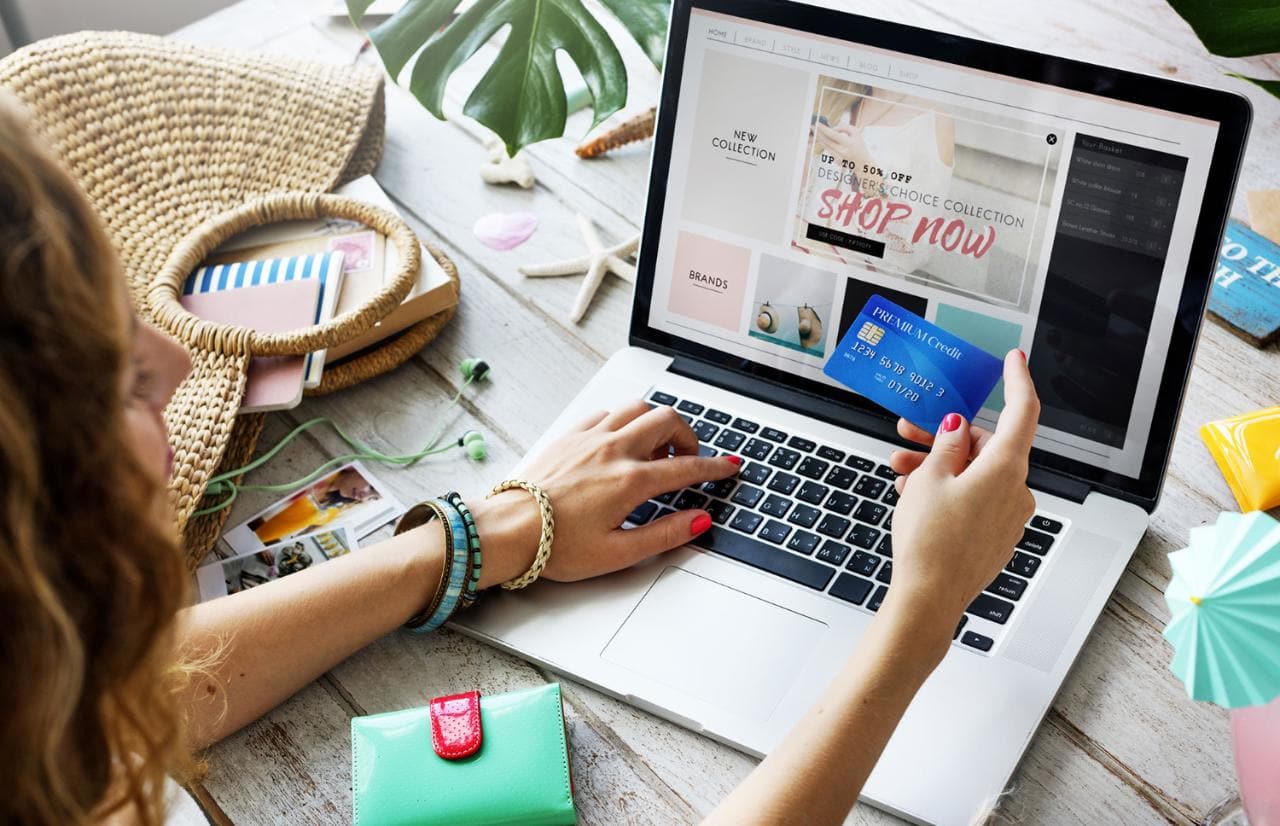 WE AND DIGITAL WORLD
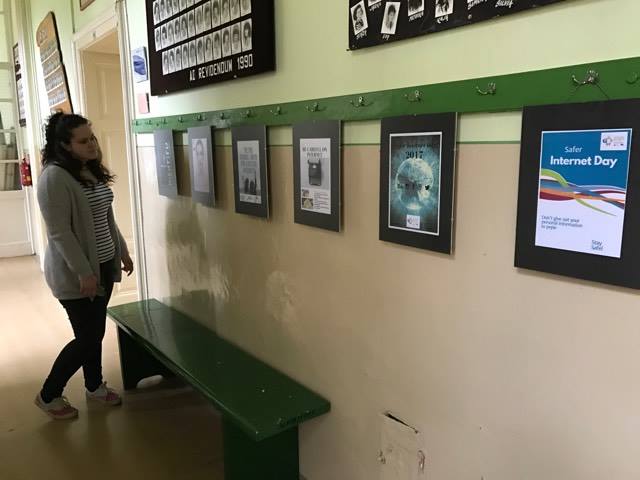 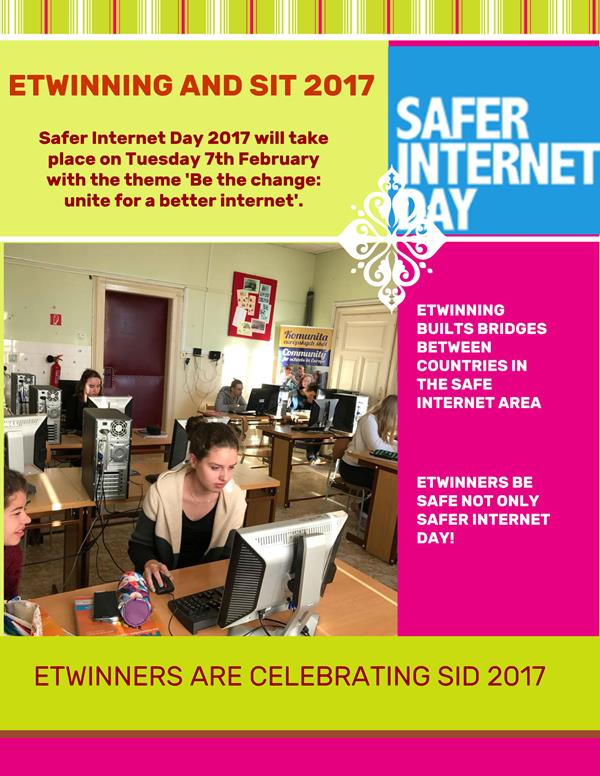 OUR POSTERS EXHIBITION
CYBERBULLYING BY STUDENTS OF BUSINESS ACADEMY
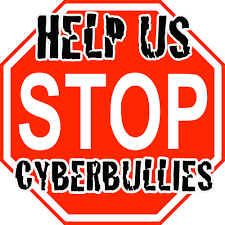 WE WERE DISCUSSING CYBERBULLYING
https://digitalcitizenship0.wixsite.com/etwinning
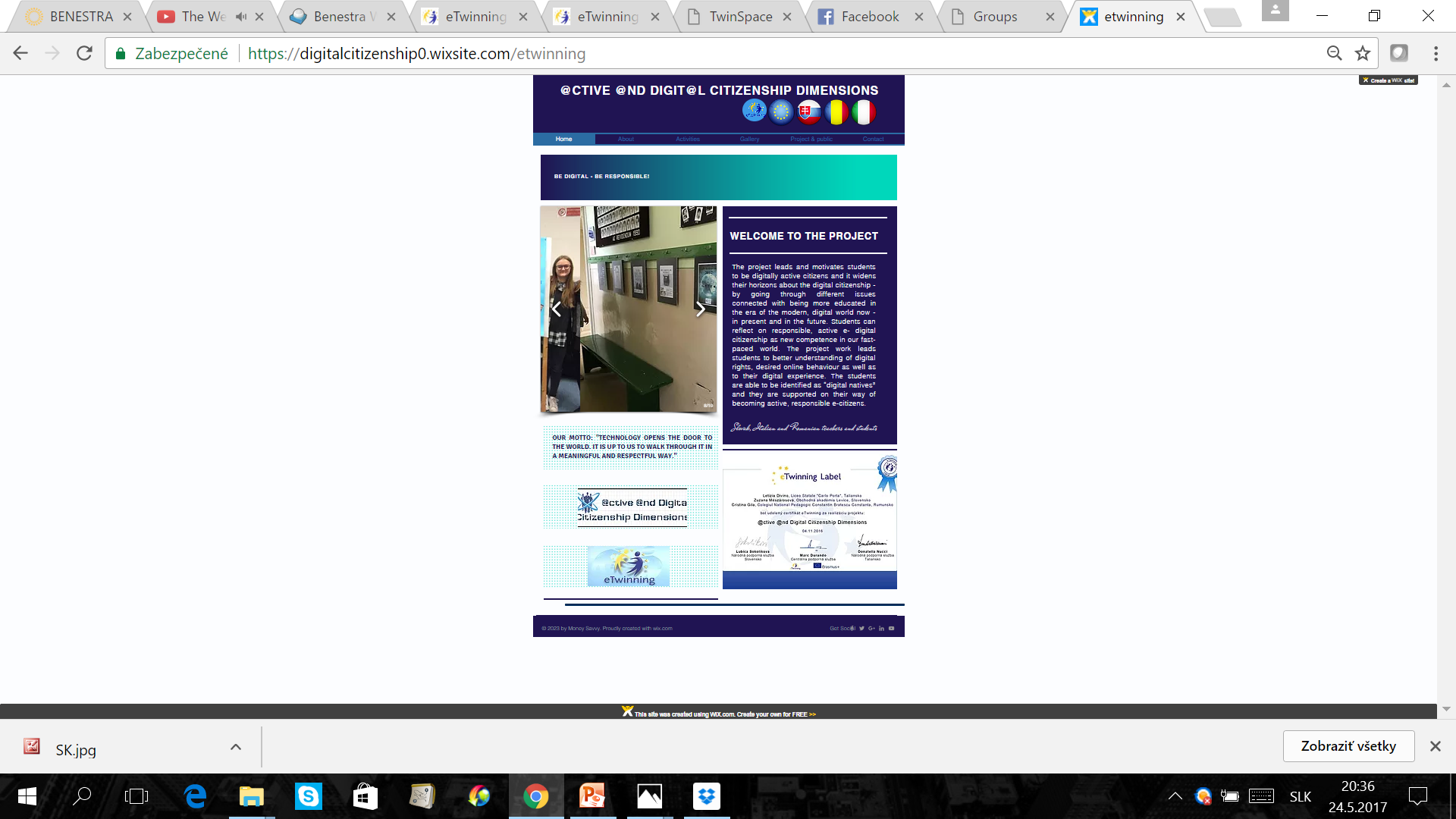 WEBPAGE OF THE PROJECT
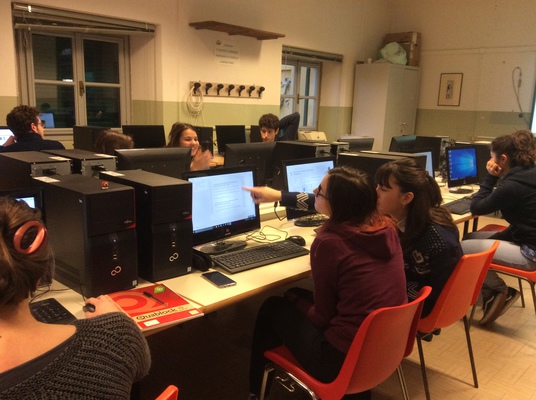 THANK YOU FOR THE COOPERATION 
BE DIGITAL BE SAFE!HAVE A NICE SUMMER 
YOUR SLOVAK FRIENDS